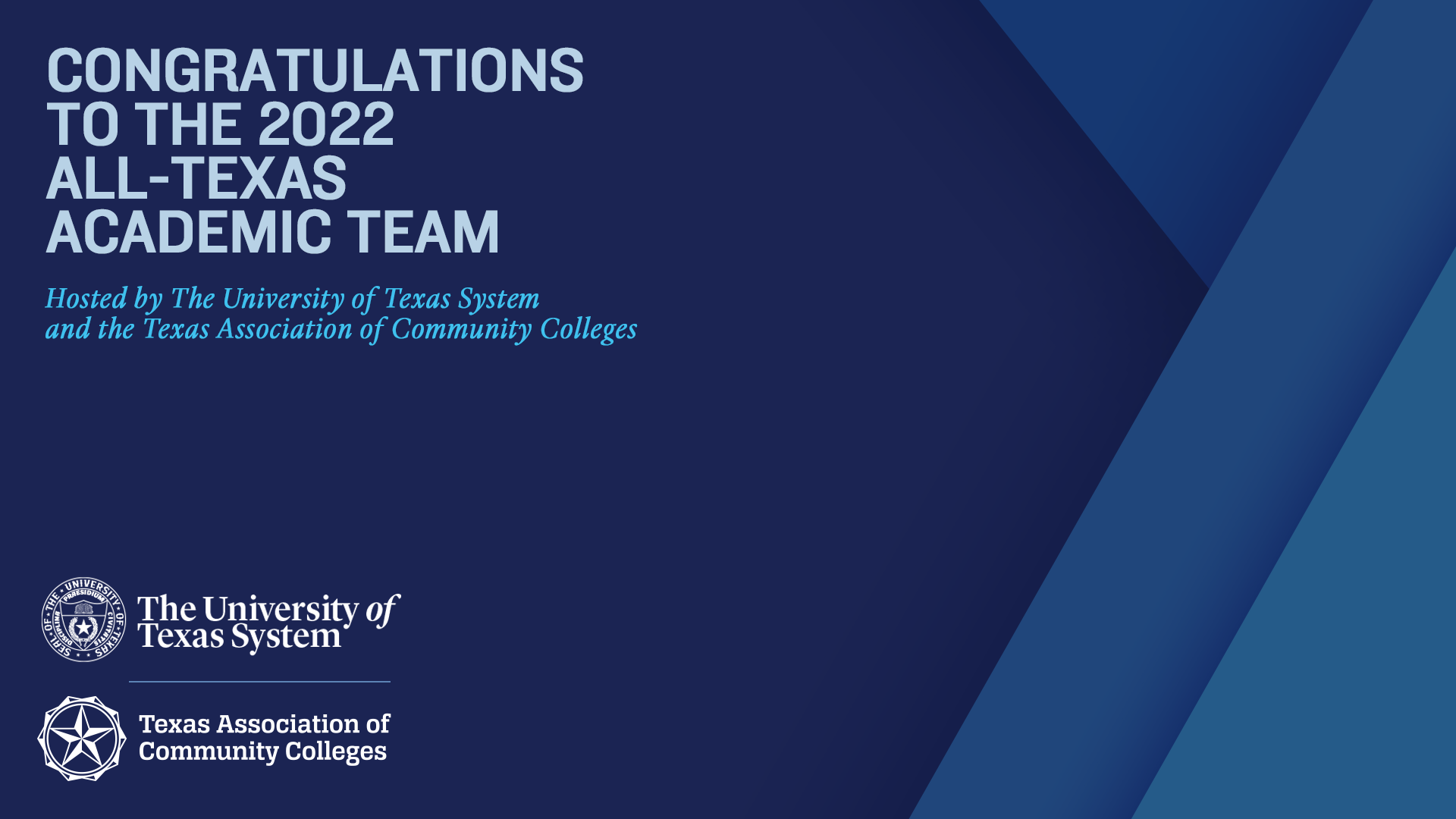 Welcome
Rebecca Karoff, PhD
Associate Vice Chancellor for Academic Affairs
The University of Texas System
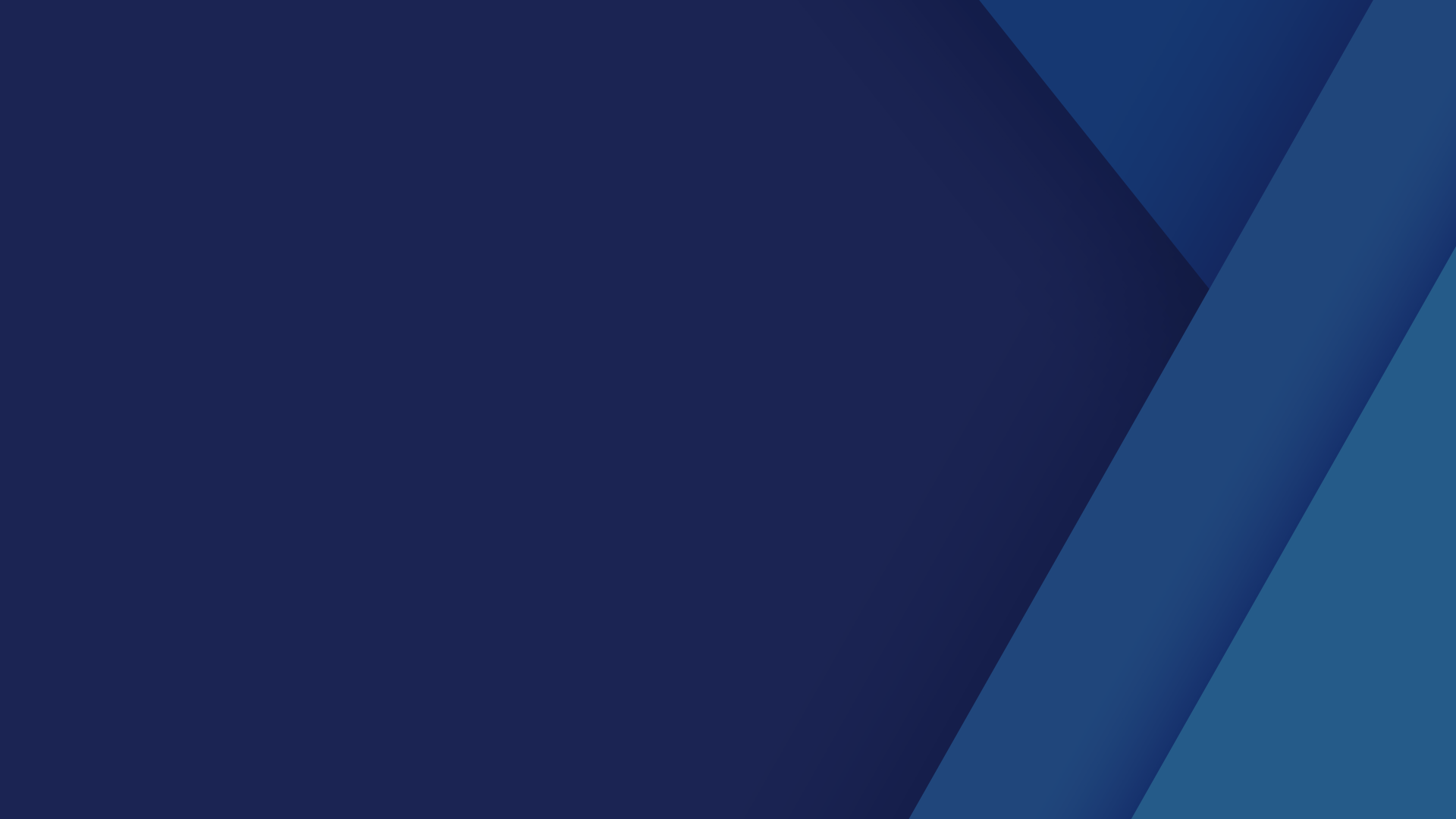 Social Media
Tweet Us: #2022All-Texas
Follow Us on Twitter:

@utsystem

@TACC_News

@PHITHETAKAPPA
Keynote
Archie L. Holmes, Jr., PhD
Executive Vice Chancellor for Academic Affairs
The University of Texas System
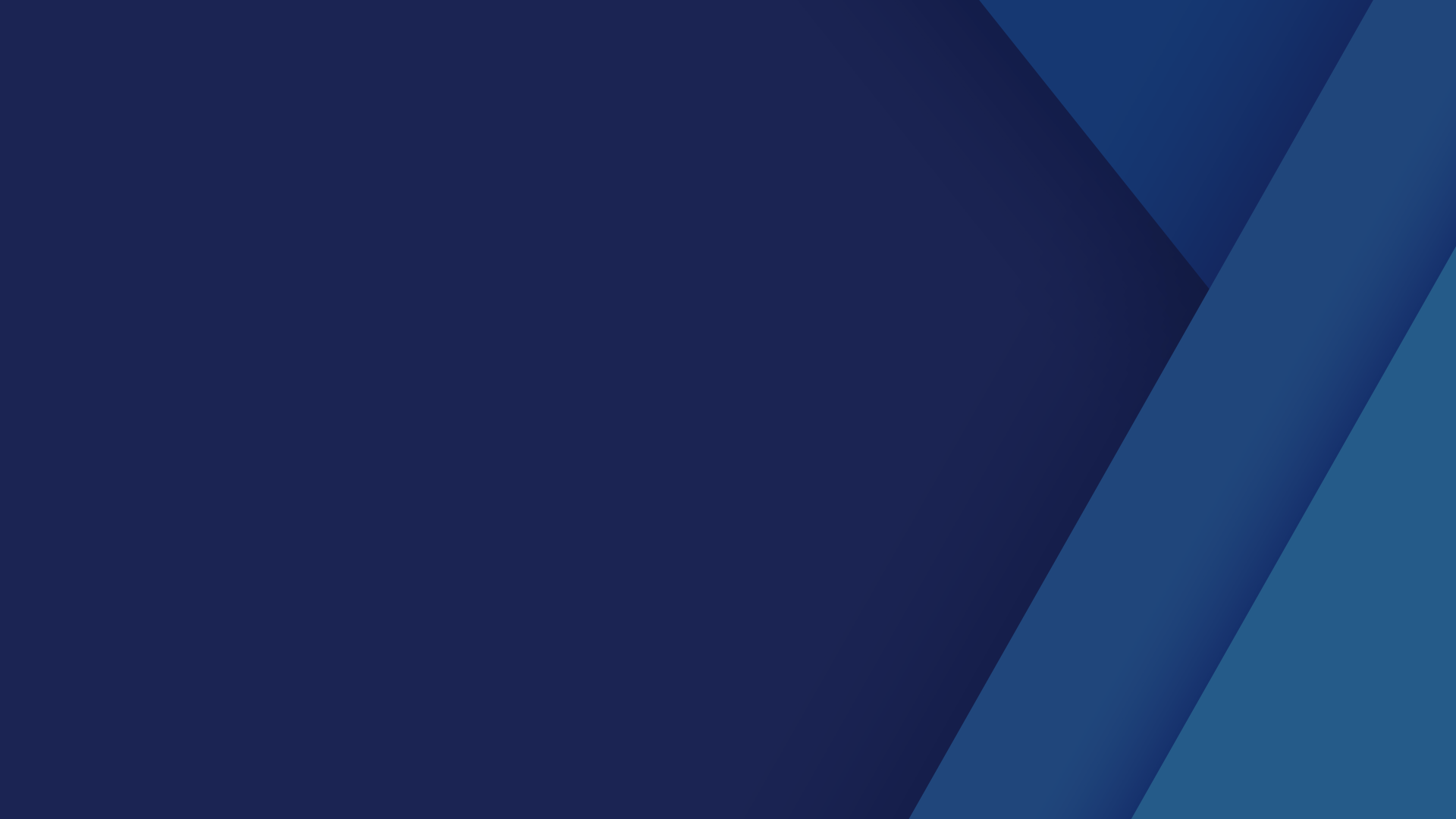 Thank You to Our Sponsors!
Lamar University
Huston-Tillotson University
St. Edward’s University
UT El Paso
UT Permian Basin
Texas A&M University – San Antonio
Houston Baptist University
Sam Houston State University
UT Arlington
UT Tyler
University of Houston - Downtown
Texas A&M International University
Texas A&M – Corpus Christi
UT San Antonio
UT Rio Grande Valley
Tarleton State University
Texas State University
Texas Tech University
UT Austin
UT Dallas
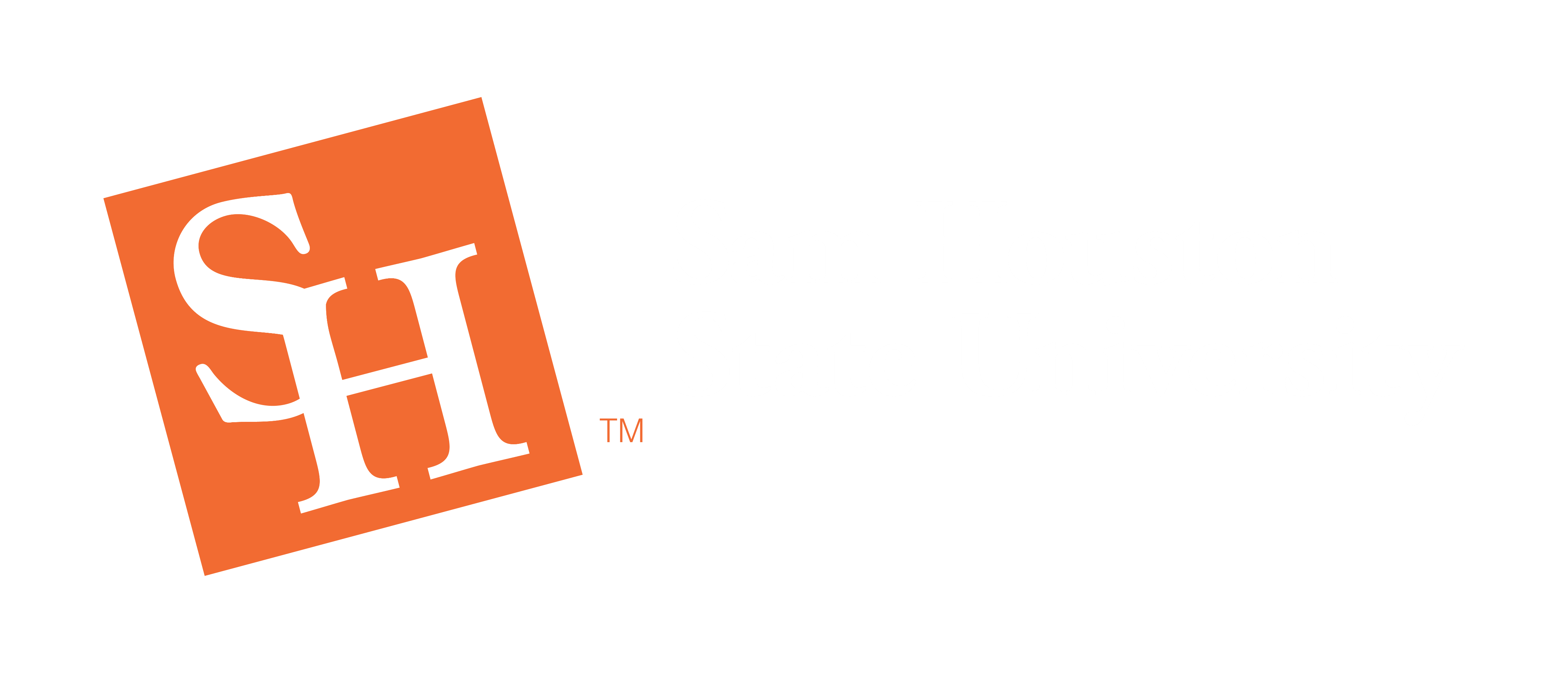 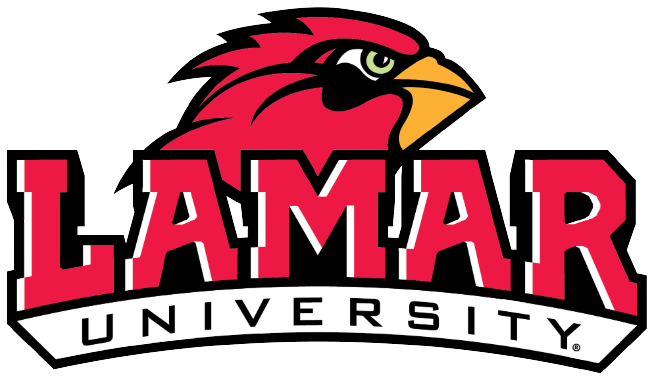 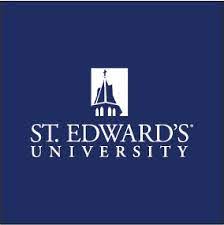 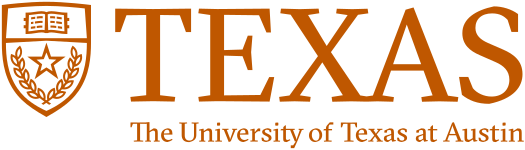 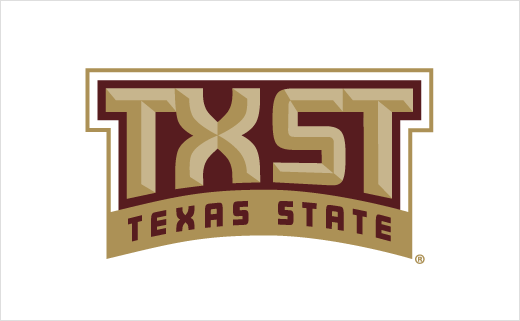 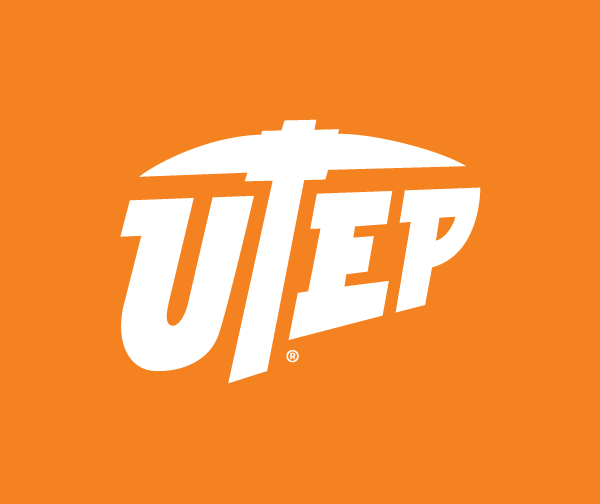 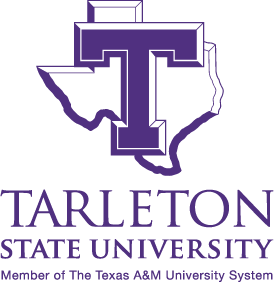 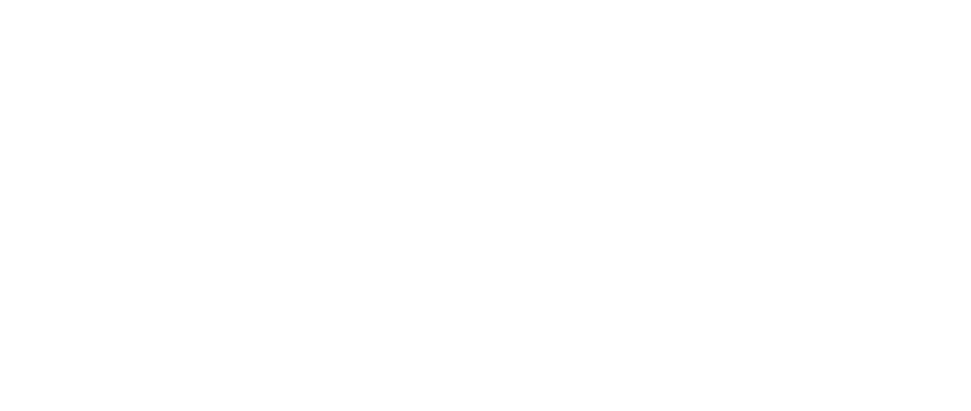 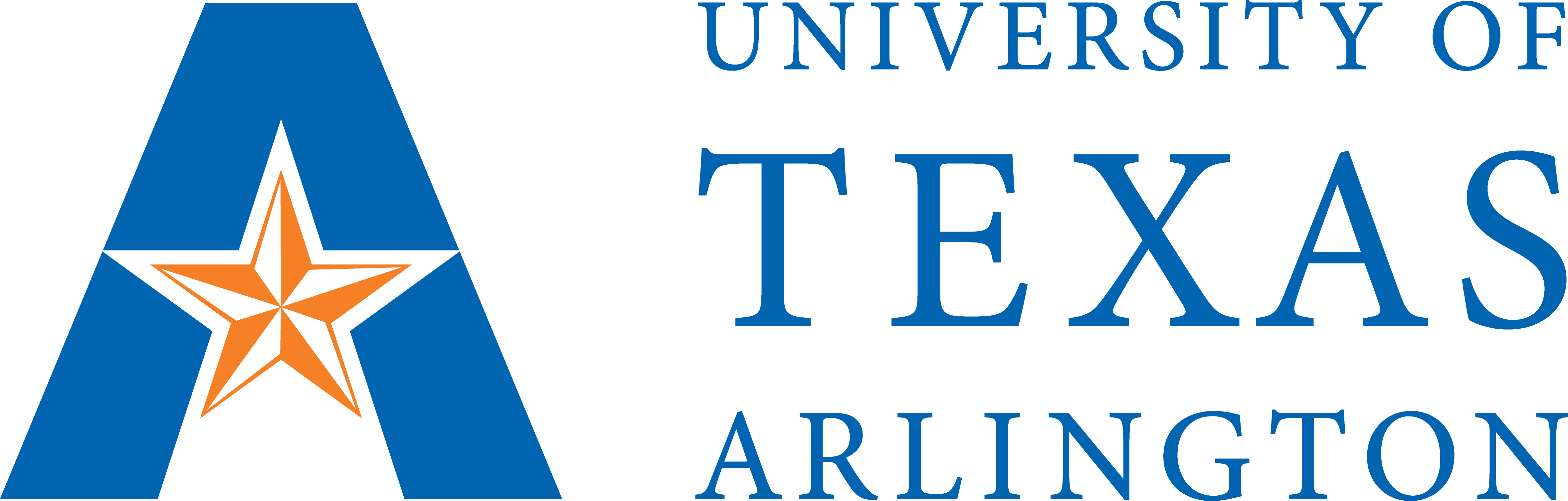 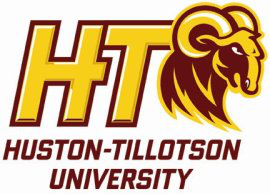 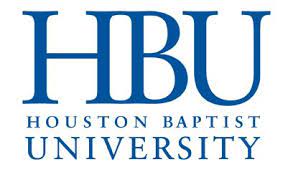 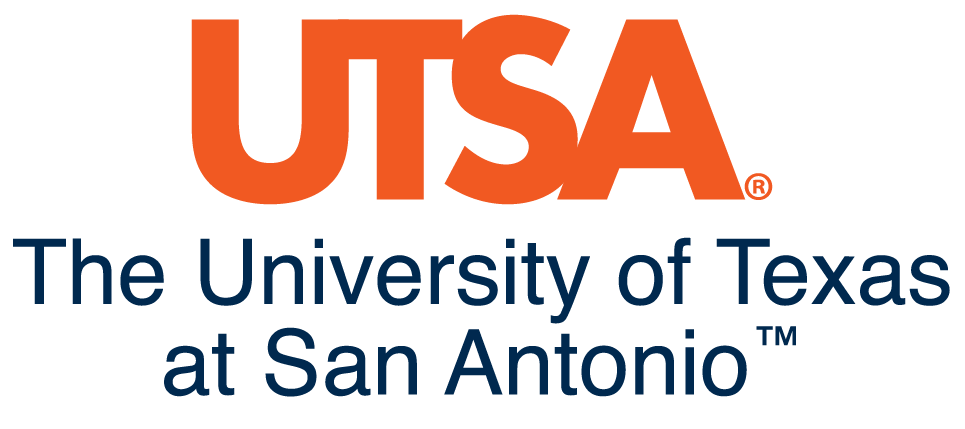 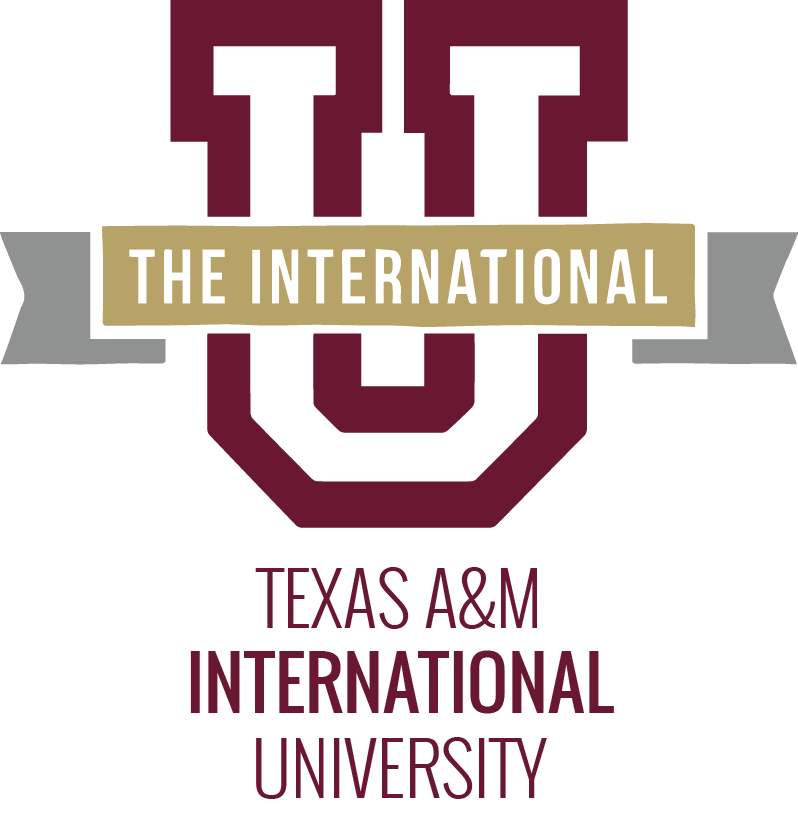 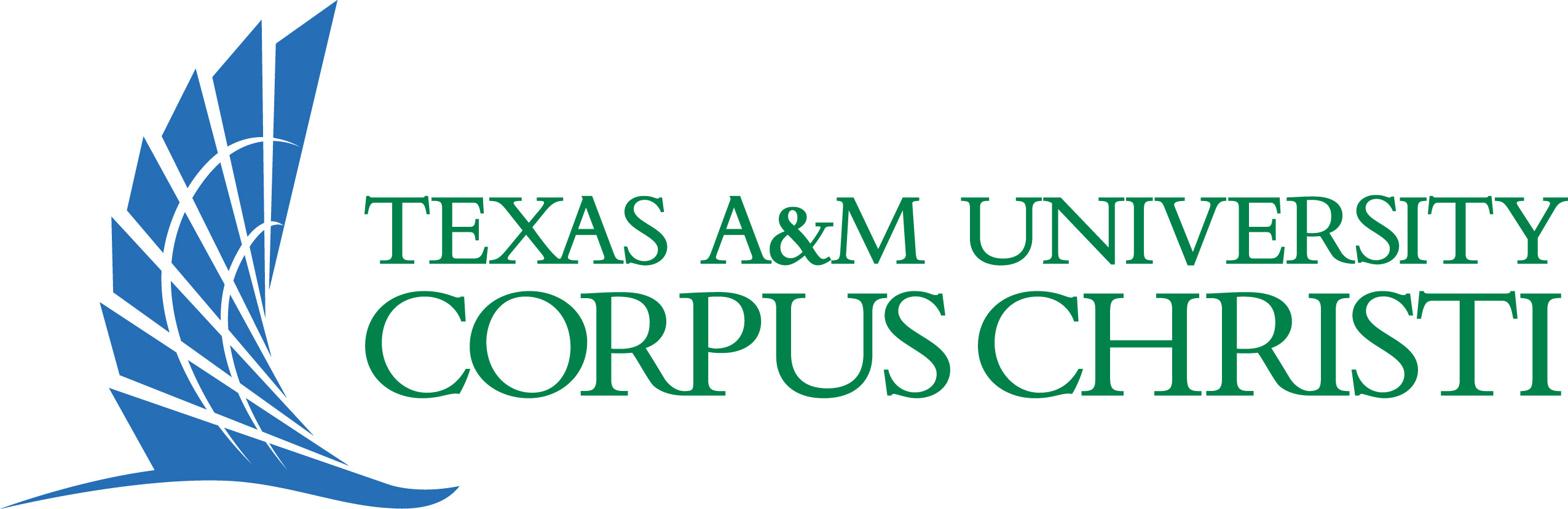 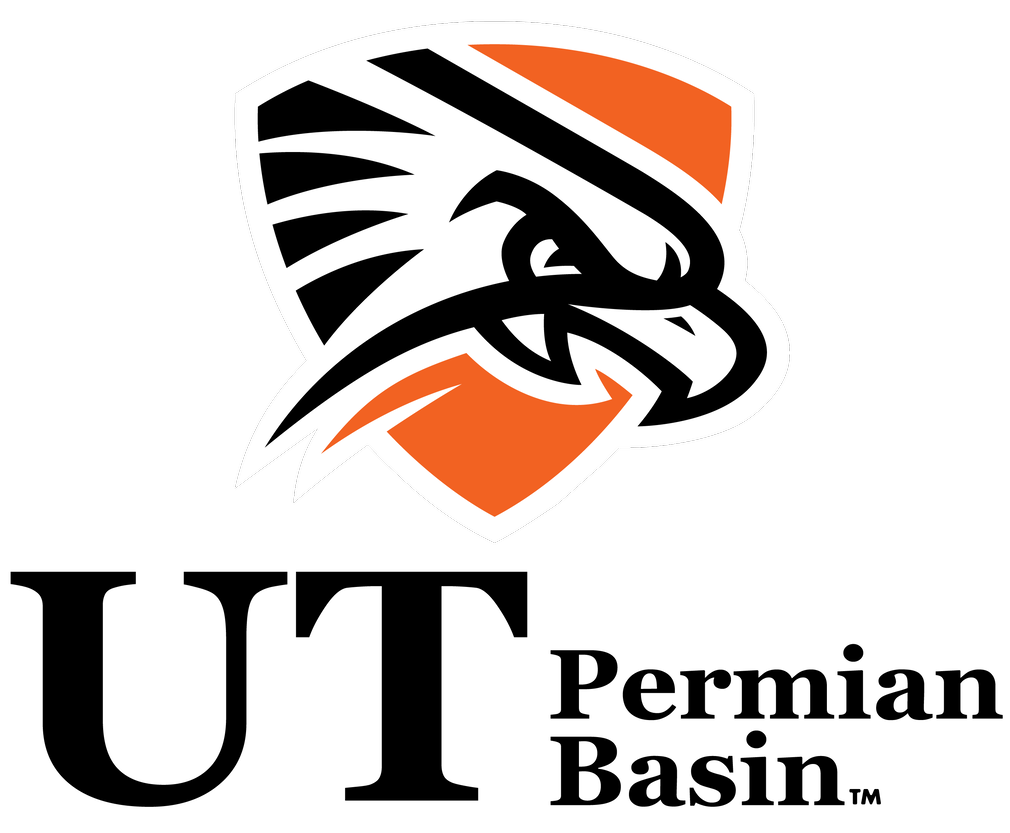 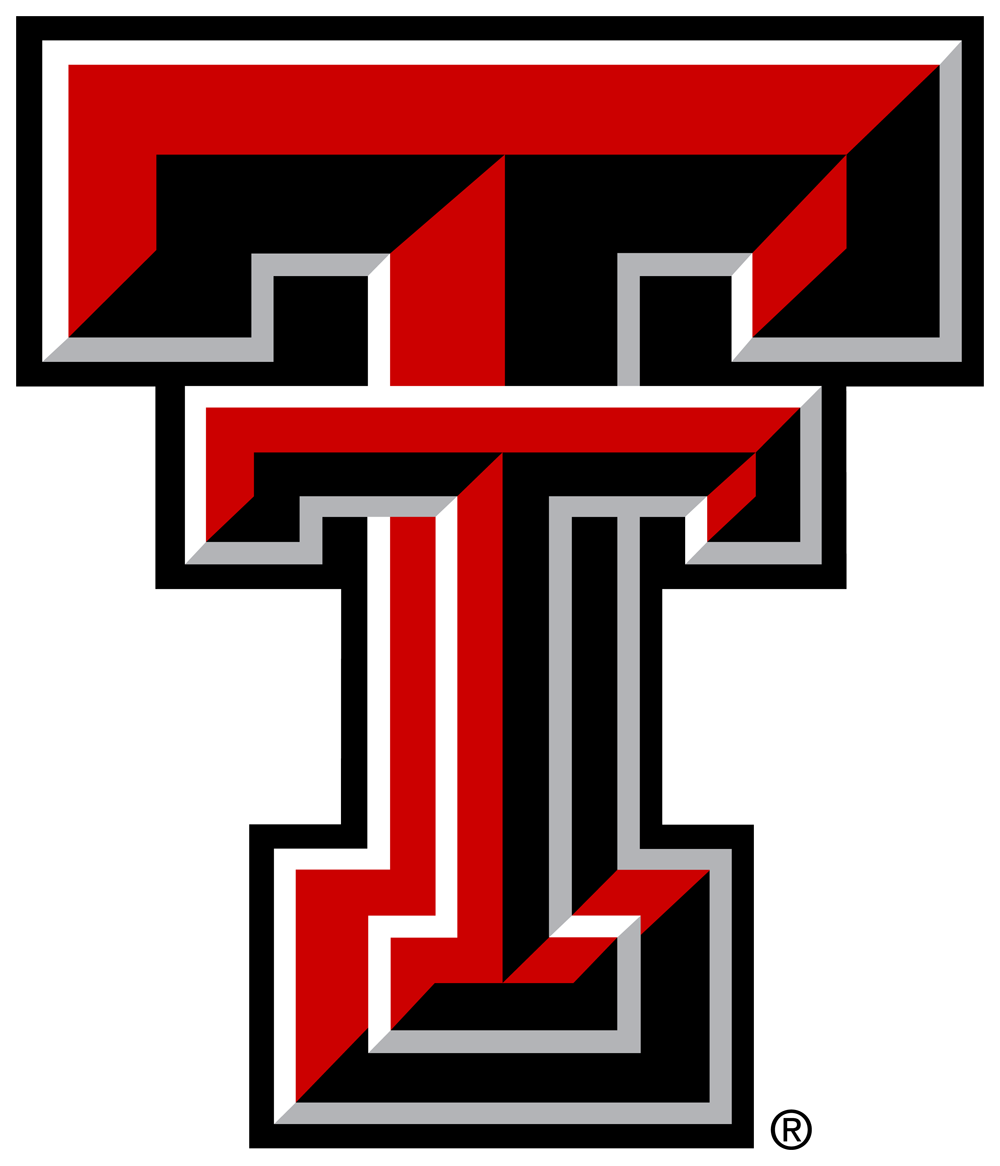 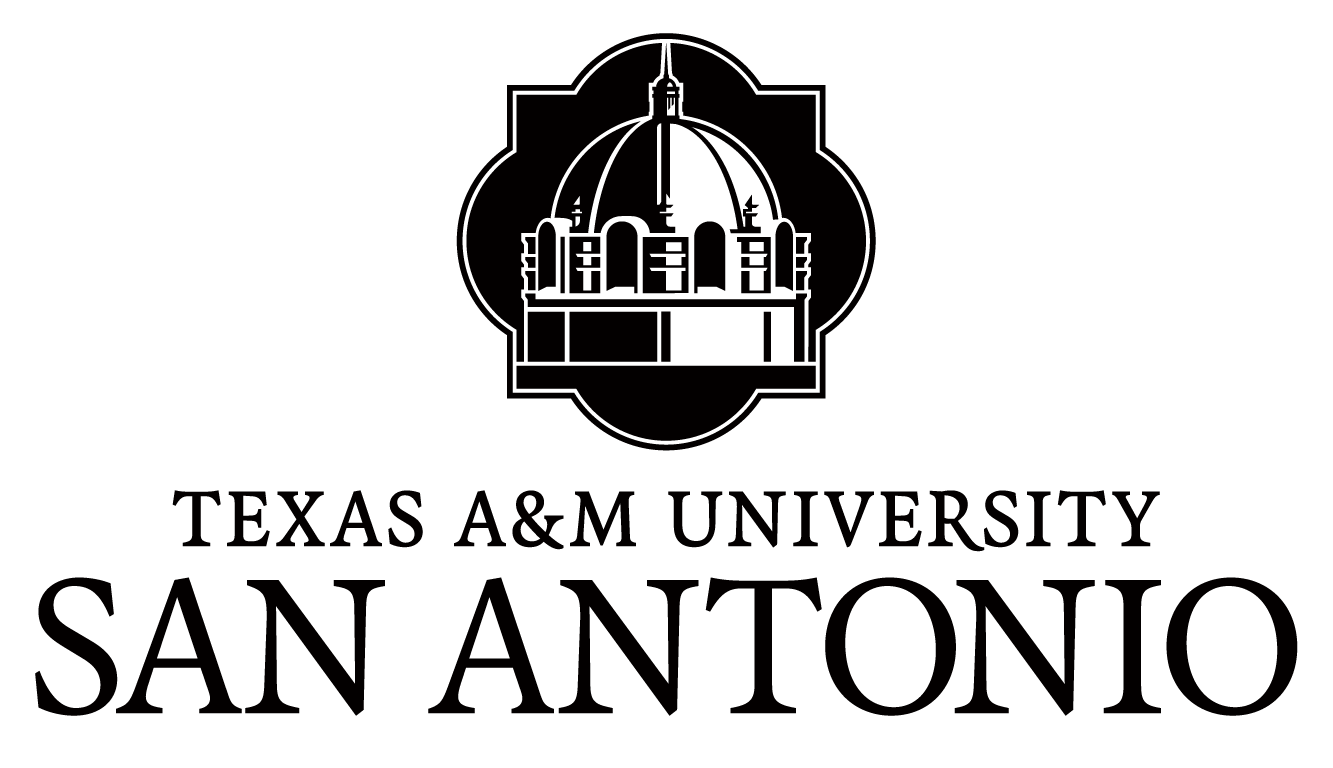 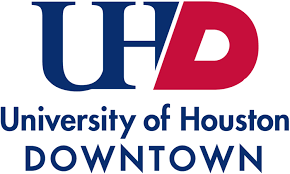 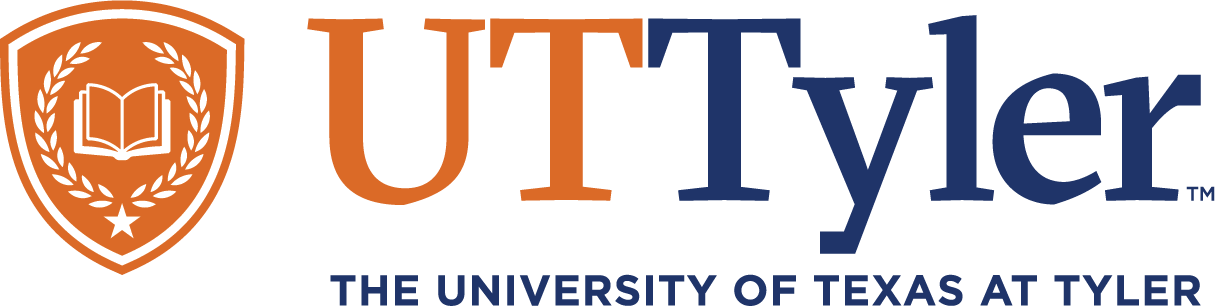 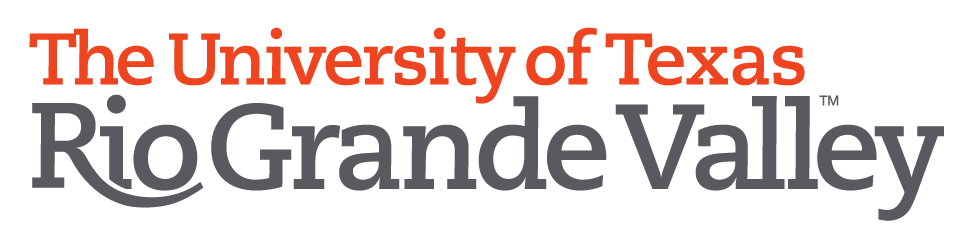 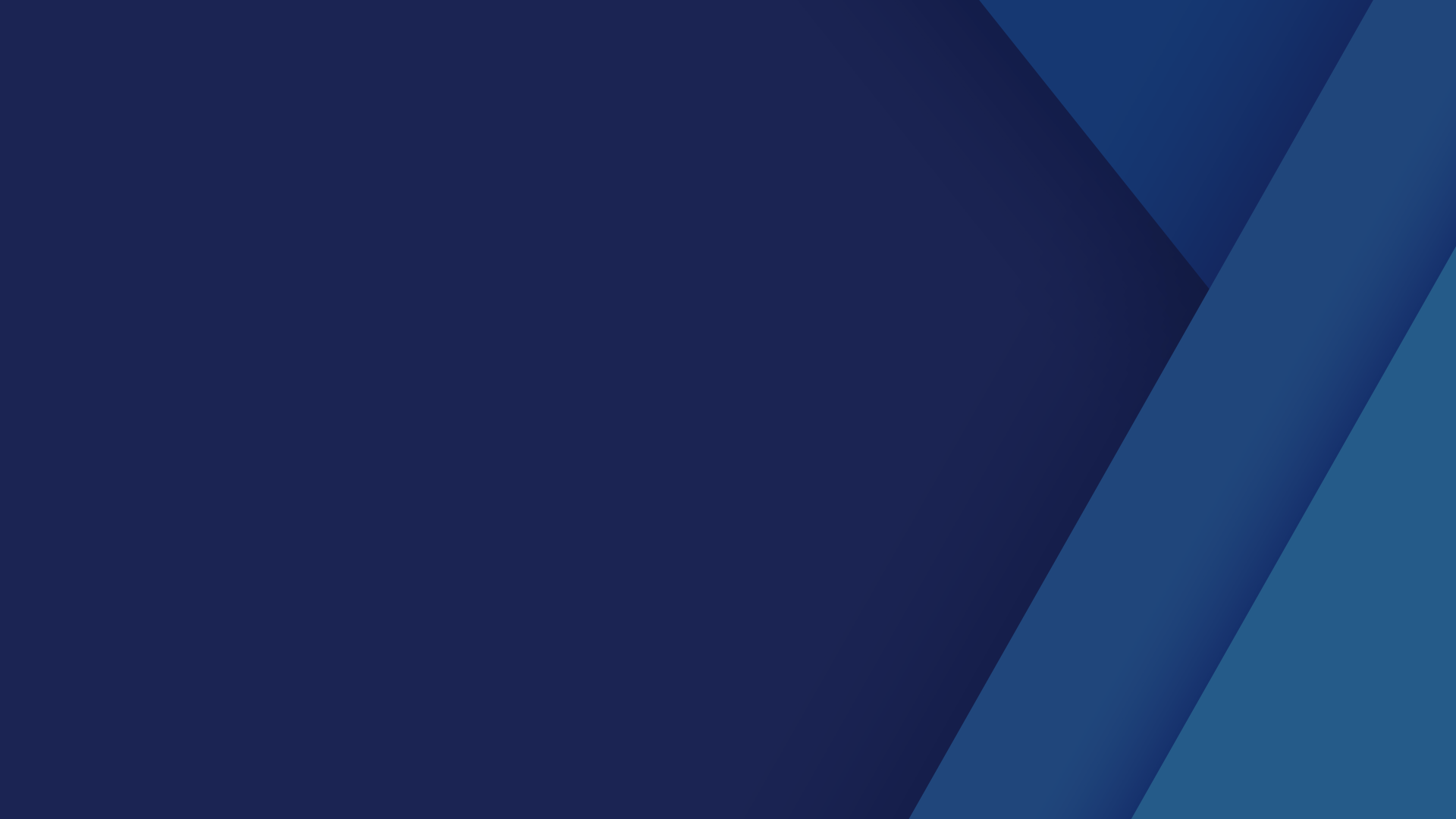 Panel of Sponsors
Group D
Group A
Group C
Group B
Moderator: 
Dr. Colleen Swain
Moderator: 
Dr. Ashley Purgason
Moderator: 
Dr. Cynthia Ferrell
Moderator: 
Dr. Christine Bailie
Lamar University
Huston-Tillotson University
St. Edward’s University
UT El Paso
UT Permian Basin
Texas A&M University – San Antonio
Houston Baptist University
Sam Houston State University
UT Arlington
UT Tyler
University of Houston - Downtown
Texas A&M International University
Texas A&M – Corpus Christi
UT San Antonio
UT Rio Grande Valley
Tarleton State University
Texas State University
Texas Tech University
UT Austin
UT Dallas
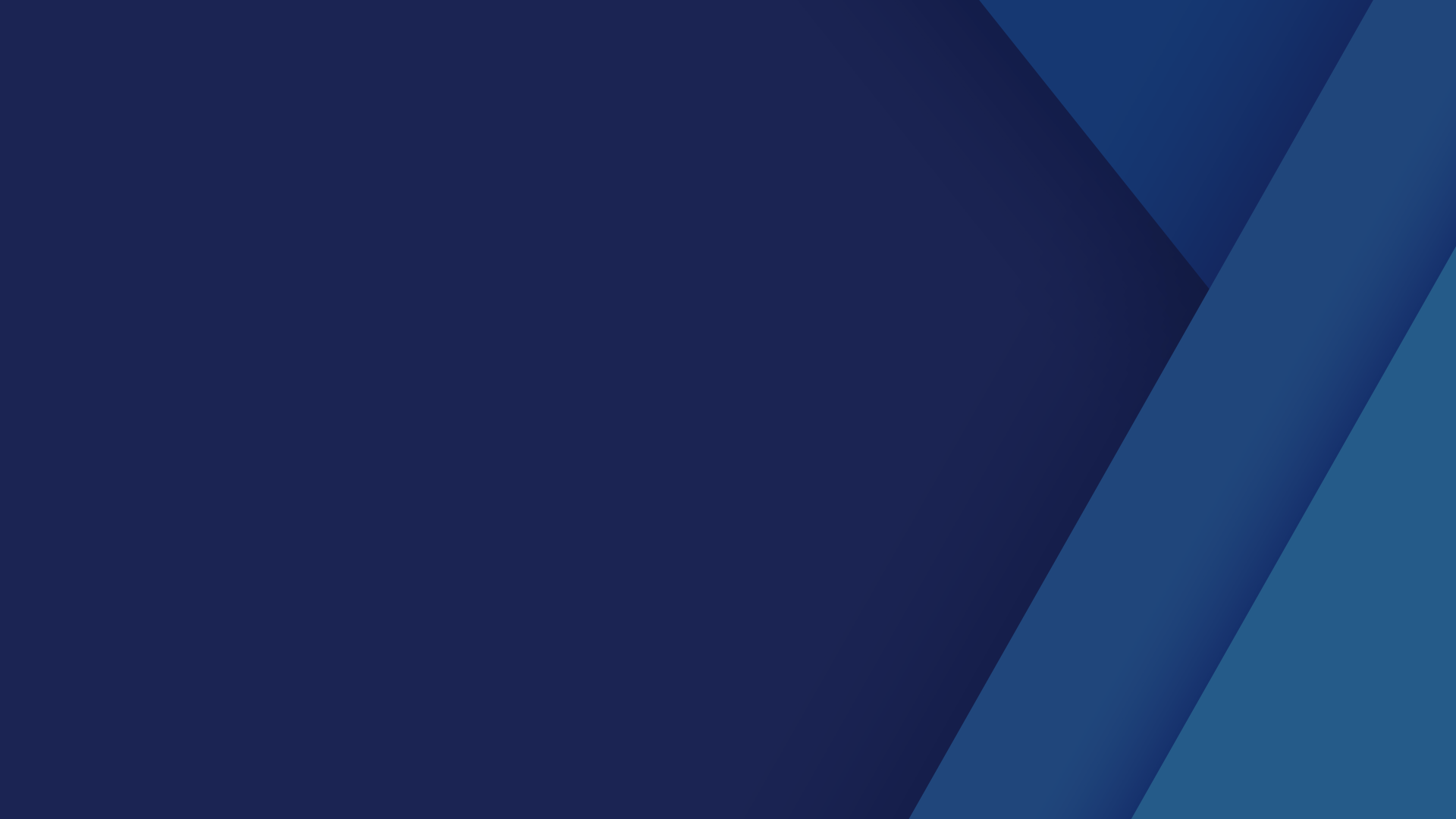 Recitation of 2022 All-Texas Academic Team
Casey ProwellBlinn College
Alexis TijerinaBlinn College
Sherihan JaouhariBlinn College
Courtney ThomasBlinn College
Stephen ChapaBrazosport College
Glydel PadillaBrazosport College
Jenna KendrickCisco College
Jolie PendezaCisco College
Diego AndradeCoastal Bend College
Heritage OgunmolaCoastal Bend College
Humberto PaizCoastal Bend College
Nahuel SuarezCoastal Bend College
Muyiwa AdeyemiCollege of the Mainland
Madalyn BondCollege of the Mainland
Callie PattersonCollege of the Mainland
Crystal ReyesCollege of the Mainland
Marina KuziarovaCollin College
Elaine Pereira Da SilvaCollin College
Nicholas StanleyCollin College
Jeremiah Christian AmparoCollin College
James JohnsonAlvin Community College
Amber JordanAlvin Community College
Kailyn RegierAmarillo College
Osyris PadillaAmarillo College
Joshua PavezAmarillo College
Brianna OrtegaAmarillo College
Laura RobinsonAustin Community College
Averi MuhrAustin Community College
Darlene LedesmaAustin Community College
Nathan LuAustin Community College
Ikechukwu OranekwuAustin Community College
Jennifer EbertAustin Community College
Vishal ManralAustin Community College
Isabella Abreu SantosAustin Community College
Oliver KippAustin Community College
Larissa RoncadorAustin Community College
Jordan HuffAustin Community College
William HammelAustin Community College
Amber TraylorAustin Community College
Lemuel ChineyembaBlinn College
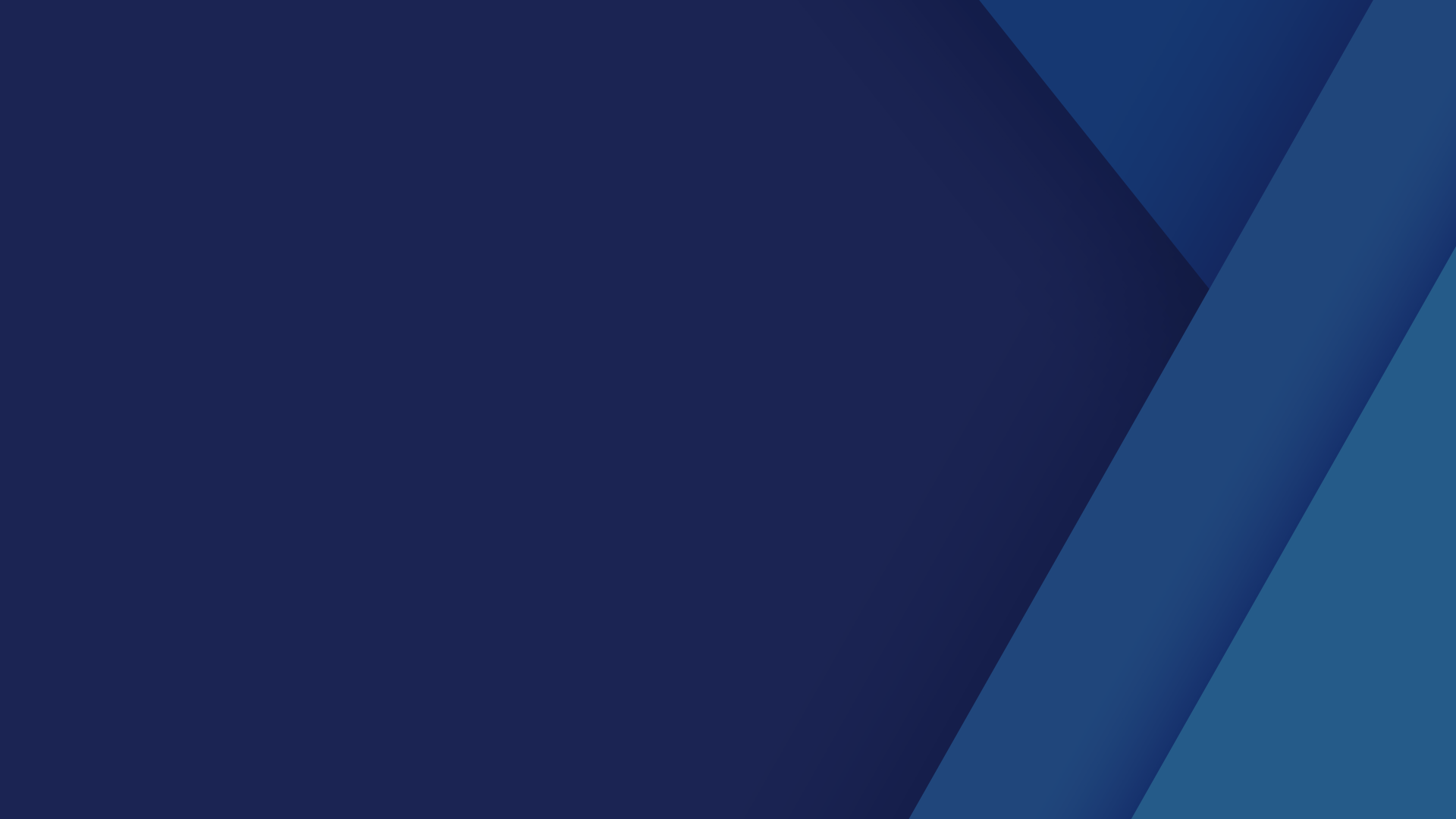 Recitation of 2022 All-Texas Academic Team
Ye Sung SohnCollin College
Sara ColleyCollin College
Michael HamblinCollin College
Aicha Diaba DiakiteDallas College – Brookhaven Campus
Ly DoanDallas College – Brookhaven Campus
Rediet KebedeDallas College – Brookhaven Campus
Valentina MoranDallas College – Brookhaven Campus
Zainab SiddiquiDallas College – Brookhaven Campus
Kaitlyn EspinosaDallas College – Eastfield Campus
Lauren EspinosaDallas College – Eastfield Campus
Juliet IbekeDallas College – Eastfield Campus
Vi LeDallas College – Eastfield Campus
Sindy ManciaDallas College – Eastfield Campus
Abram PedrozaDallas College – Eastfield Campus
Brisa ArroyoDallas College – El Centro Campus
Grace OlveraDallas College – Mountain View Campus
Ana PereiraDallas College – Mountain View Campus
Kelly BlankenshipCollin College
Khadija IjazCollin College
Eunha JungCollin College
Kade KapperCollin College
Jeremy LamonteCollin College
Alexis MerkerCollin College
Tatiana PapadopoulosCollin College
Sea SehannieCollin College
Maha ShaikhCollin College
Shantel ThomasCollin College
Deeksha VivekanandCollin College
Aleezah AtharCollin College
Elizabeth DelcambreCollin College
Rachel DunlapCollin College
Josiah GarnerCollin College
Madison KelcherCollin College
Sanai LoweCollin College
Paulo RamirezCollin College
Randall SallingsCollin College
Edward ShteynCollin College
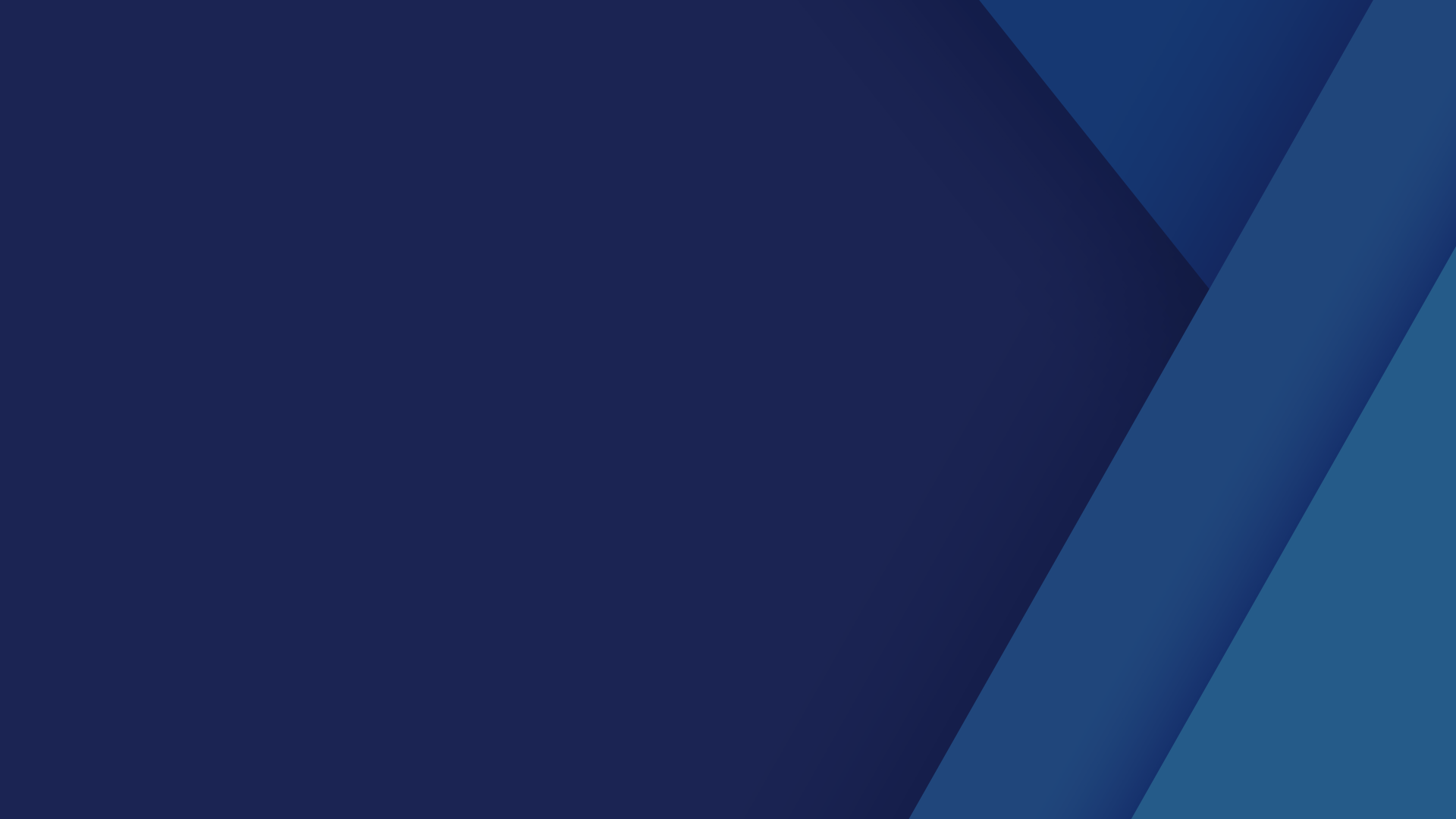 Recitation of 2022 All-Texas Academic Team
Sara AlvarezEl Paso Community College
Andreas ButtnerEl Paso Community College
Esmeralda ChavarriaEl Paso Community College
Raymond DesantosEl Paso Community College
Antonio GarciaEl Paso Community College
Alberto GuillenEl Paso Community College
Christopher RojasEl Paso Community College
Heather GarrettGalveston College
Leah HewittGalveston College
Raoul SimmonsGalveston College
Renard SimmonsGalveston College
Kyle TanGalveston College
Lisa VitanzaGalveston College
Courtney LangfelsGrayson College
Mackenzie HernandezHill College
Olga HajHouston Community College – Central Campus
Keila RodriguezHouston Community College – Central Campus
Hebah ChreidiHouston Community College – Northwest Alief Hayes Campus
Sylvera YeboahHouston Community College – Northwest Alief Hayes Campus
Steve Ndung’uHouston Community College – Northwest – Katy Campus
Nicole CamarilloDallas College – North Lake Campus
Jordan CollinsDallas College – North Lake Campus
Syed HashimDallas College – North Lake Campus
Hamzah IsmailDallas College – North Lake Campus
Brandy MerrellDallas College – North Lake Campus
Thoa NguyenDallas College – North Lake Campus
Dania OthmanDallas College – North Lake Campus
Thuan PhamDallas College – North Lake Campus 
Francisco Calvache SosaDallas College – North Lake Campus
Bianca BiggsDallas College – Richland Campus
Katrina CarrizalezDallas College – Richland Campus 
Morakoth ChevDallas College – Richland Campus 
Jacob MarinDallas College – Richland Campus
Nizar MouradiDallas College – Richland Campus
Noura MouradiDallas College – Richland Campus
Herandy Perez-PulidoDallas College – Richland Campus
Ananiya ShenkutDallas College – Richland Campus
Gaganjit SidhuDallas College – Richland Campus
Ruben SmithDallas College – Richland Campus
Rahel TsegayDallas College – Richland Campus
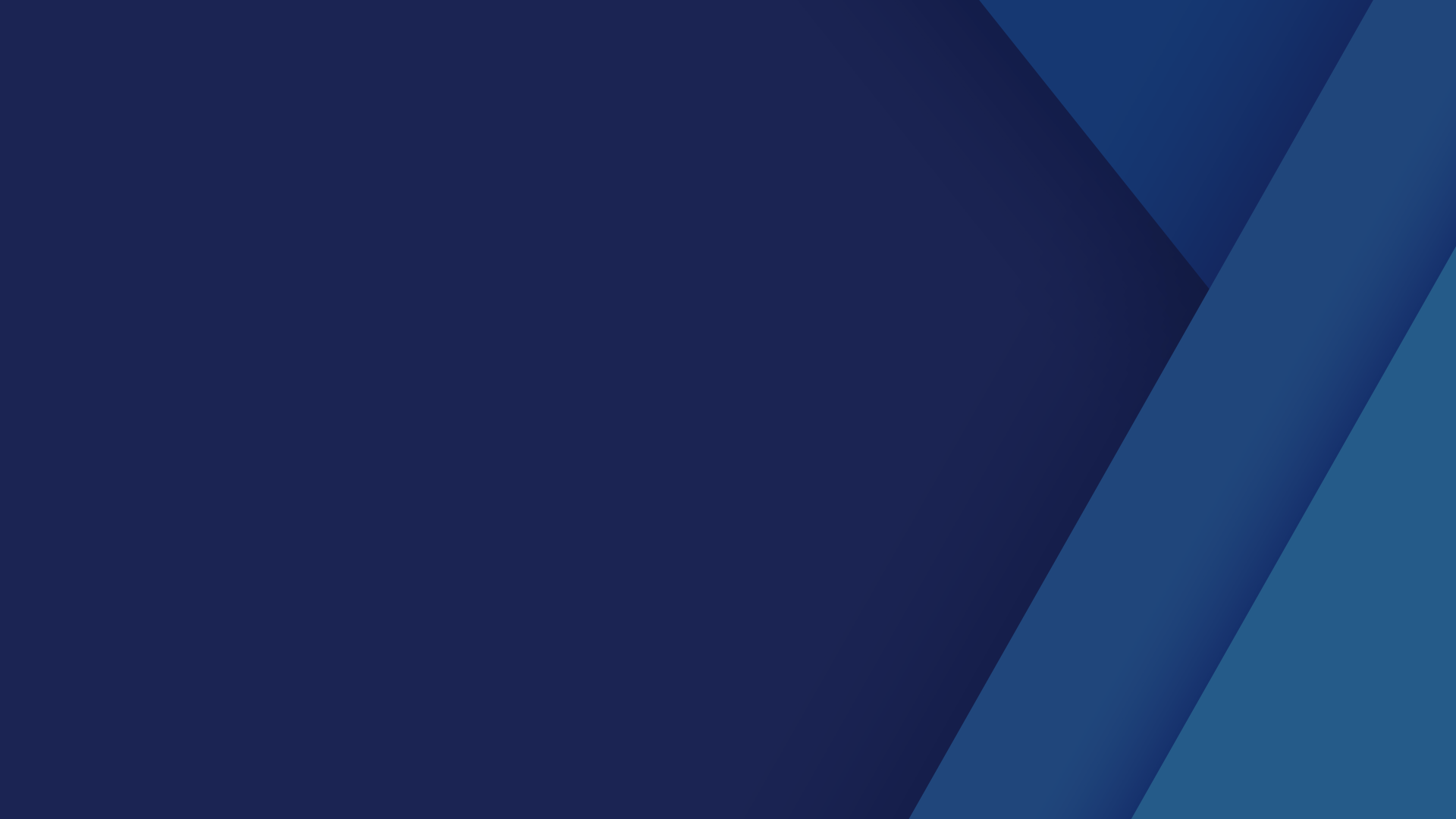 Recitation of 2022 All-Texas Academic Team
Mauricio Sanchez MendozaLone Star College – Montgomery Campus
Ana Vergara GonzalezLone Star College – Montgomery Campus
Shiza RubabLone Star College – North Harris
Isabella ReyesLone Star College – Tomball Campus
Macey UzzellLone Star College – Tomball Campus
Kelsey RobersonLone Star College – University Park Campus
Brooklyn LopezMcLennan Community College
Catherine ScottMcLennan Community College
Mariam AthumaniMidland College
Parker TewMidland College
Roy EscobedoNavarro College
Alena SamNorth Central Texas College – Corinth Campus
Ashley IsabelleNorth Central Texas College – Flower Mound Campus
Jeri HouselNorth Central Texas College – Gainesville Campus
Chimara OkekeNorth Central Texas College – Gainesville Campus
Aaliyah AvellanedaNortheast Texas Community College
John RodriguezNortheast Texas Community College
Jasmine CortinasNorthwest Vista College – San Antonio Campus
Ada NjokuHouston Community College – Northwest – Katy Campus
Marcus DavisHouston Community College – Northwest – Spring Branch Campus
Aboubacar KoneHouston Community College – Northwest – Spring Branch Campus
Emily BurgosHouston Community College – Southwest – Brays Oaks Campus
Leslie LealHoward College – Big Spring Campus
Jennifer JustisHoward College – San Angelo Campus
Lina BoggusKilgore College – Main College 
Kailyn TerryKilgore College – Main College
Chelsi GoreLamar State College - Orange
Sunday StewartLamar State College - Orange 
Dania SanchezLamar State College – Port Arthur 
Jaklyn VillarealLaredo College
Liam BlakewayLone Star College – CyFair Campus
Lauren ParkerLone Star College – CyFair Campus
Rebeca Cantu-AlvarezLone Star College – Kingwood Campus
Faith PlaisanceLone Star College – Kingwood Campus
Tamarah Badin ArenasLone Star College – Montgomery Campus
Victor GiacomanLone Star College – Montgomery Campus
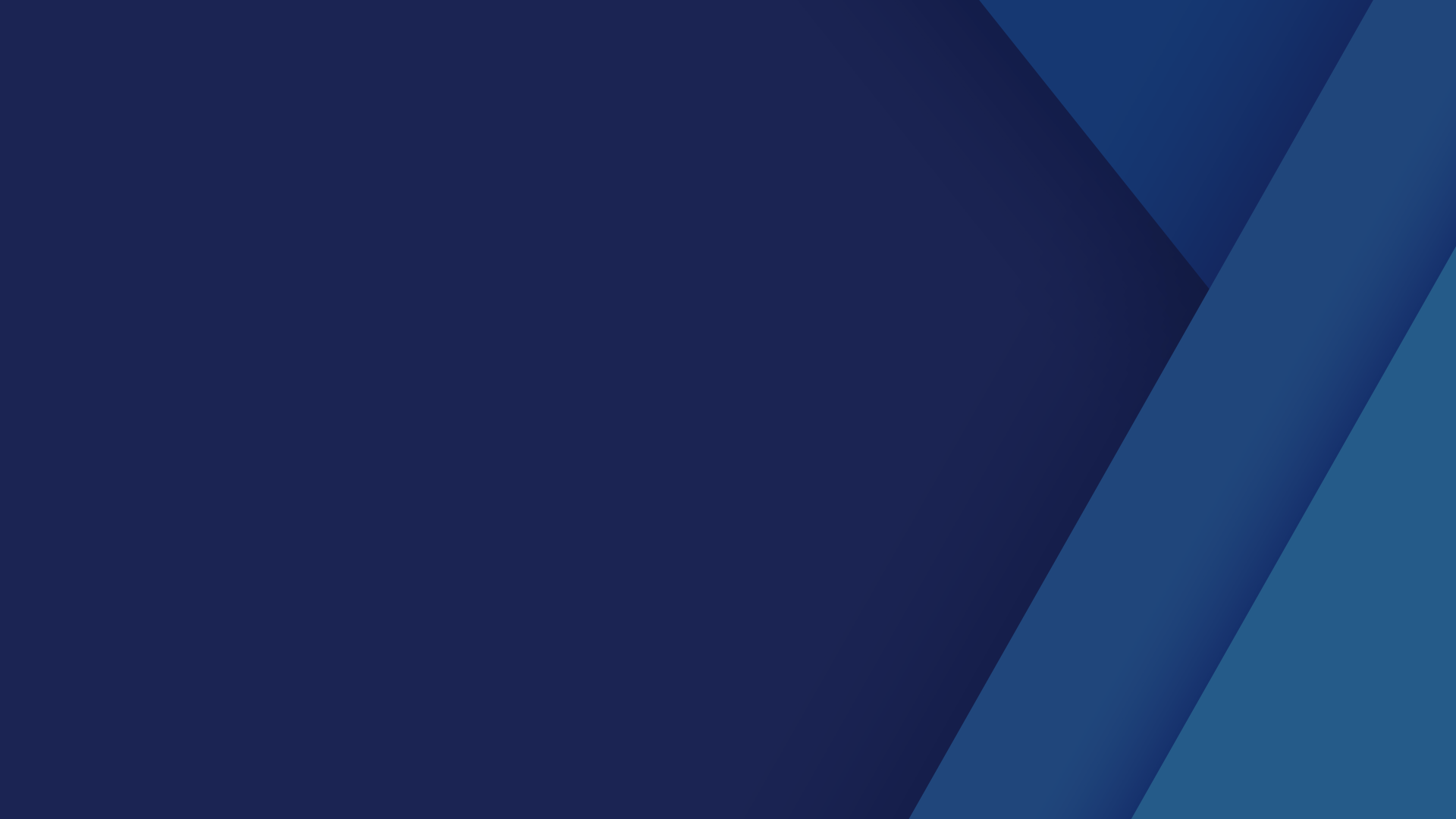 Recitation of 2022 All-Texas Academic Team
Morgan BlomSan Antonio College – Main Campus
Jeremiah DavisSan Antonio College – Main Campus
Constantine EwanSan Jacinto College – Central Campus
Arya JenkinsSan Jacinto College – Central Campus
Marantha BoatengSan Jacinto College – North Campus
Gabriel CastanedaSan Jacinto College – North Campus
Valeria FloresSan Jacinto College – North Campus
Roxana MacalSan Jacinto College – North Campus
Christian WhiteSan Jacinto College – North Campus
Elsie BuraSan Jacinto College – South Campus
Ashley WinslowSan Jacinto College – South Campus
Ramon ZubiateSouth Plains College – Levelland Campus
Travis BrownSouth Texas College – Pecan Campus
John CluleySouth Texas College – Pecan Campus
Lizbeth CoronadoSouth Texas College – Pecan Campus
Vanessa MoralesNorthwest Vista College – San Antonio Campus
Isaac Valdez-CervantesNorthwest Vista College – San Antonio Campus
Joseph ZunigaNorthwest Vista College – San Antonio Campus
Cheyenne DavisOdessa College
David JenkinsOdessa College
Phoenyx AliPalo Alto College – San Antonio Campus
Idolina CadronaPalo Alto College – San Antonio Campus
Luis CuellarPalo Alto College – San Antonio Campus
Nichole HouPalo Alto College – San Antonio Campus
Bianca RomoPalo Alto College – San Antonio Campus
Edward FariasPanola College
Abigail PettibonParis Junior College – Greenville Campus
Carolina BergParis Junior College – Main Campus 
Kayla GarciaParis Junior College – Sulphur Springs Campus 
Crystal RomeroParis Junior College – Sulphur Springs Campus
Mizuki NoroRanger College
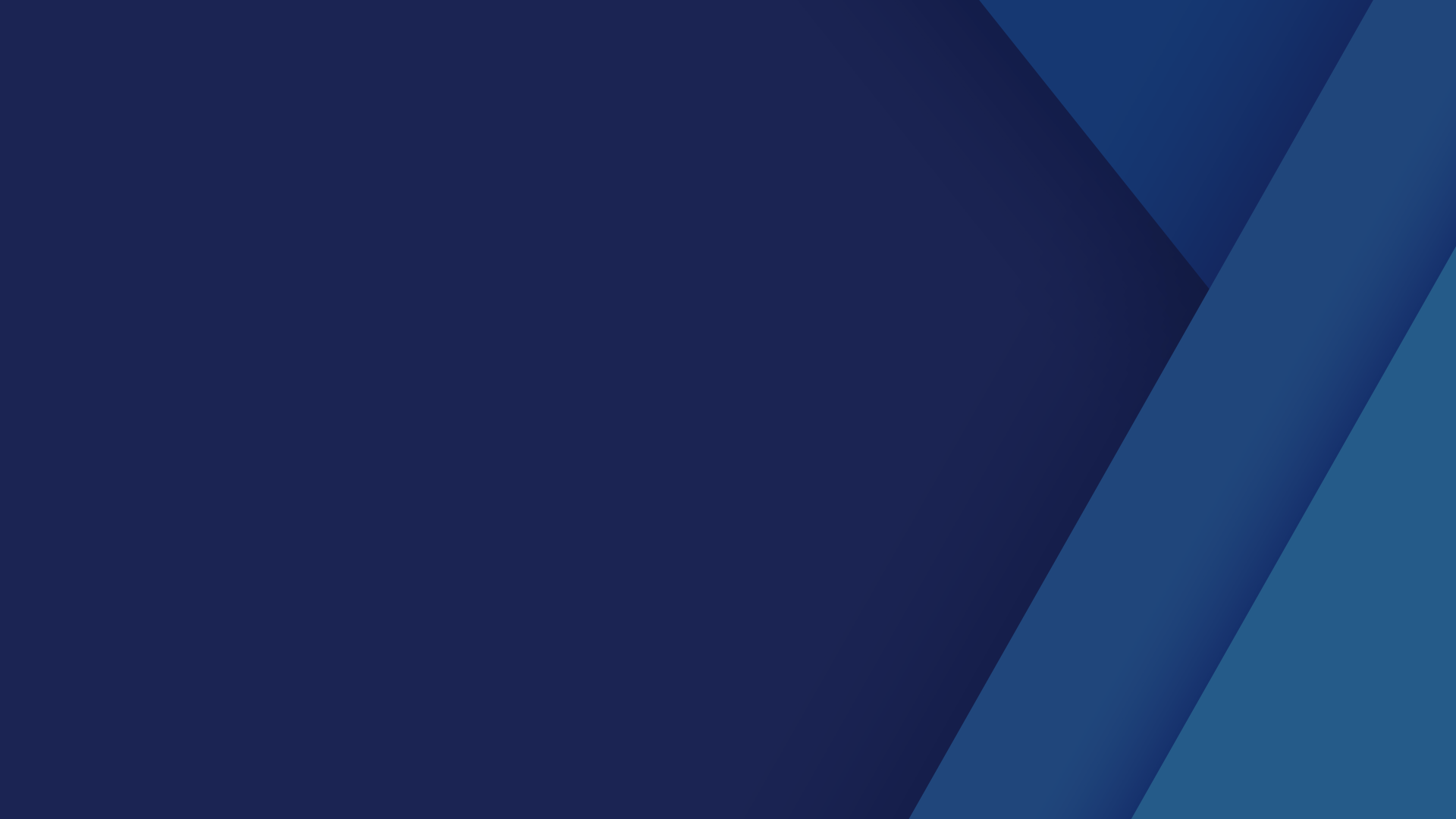 Recitation of 2022 All-Texas Academic Team
Angeli RodriguezTarrant County College – Southeast Campus 
Danna FoehserTarrant County College – TCC Connect Campus
Malana HerreraTarrant County College – TCC Connect Campus
Long NguyenTarrant County College – TCC Connect Campus 
Payal RajawatTarrant County College – TCC Connect Campus 
Ryan WagnerTarrant County College – TCC Connect Campus
Edwin BarreraTarrant County College - Trinity River Campus
Leksi JarnaginTarrant County College - Trinity River Campus
Monserrat SotoTarrant County College - Trinity River Campus
Michael ThomasTarrant County College - Trinity River Campus
Terra VicknerTarrant County College - Trinity River
Veronicah WangariTarrant County College - Trinity River Campus
Shadia AbdallahTemple College
Micaela HutchesonTemple College
Diego MaldonadoTexarkana College
Tami NeinasTexas State Technical College
Teresa PruittTexas State Technical College
Mario GarzaSouth Texas College – Pecan Campus 
Mina TakadaSouth Texas College – Pecan Campus
Luis ConstancioSouthwest Texas Junior College
Ashia McDonaldSt. Philip’s College
Charles OkaforTarrant County College – Northeast Campus
Megan StifflerTarrant County College – Northeast Campus
Courtney BeckumTarrant County College – Northwest Campus
Connor CoxTarrant County College – Northwest Campus
Lilia Vasquez DerasTarrant County College – Northwest Campus
Lilia Vasquez DerasTarrant County College – Northwest Campus
Onyinyechi ChiemelaTarrant County College – South Campus
Jiwon ChoiTarrant County College – South Campus
Maxine GilhespyTarrant County College – South Campus
Nicholas MooreTarrant County College – South Campus 
Rachel MooreTarrant County College – South Campus
Haely ToTarrant County College – South Campus
Andrew MwendutiTarrant County College – Southeast Campus
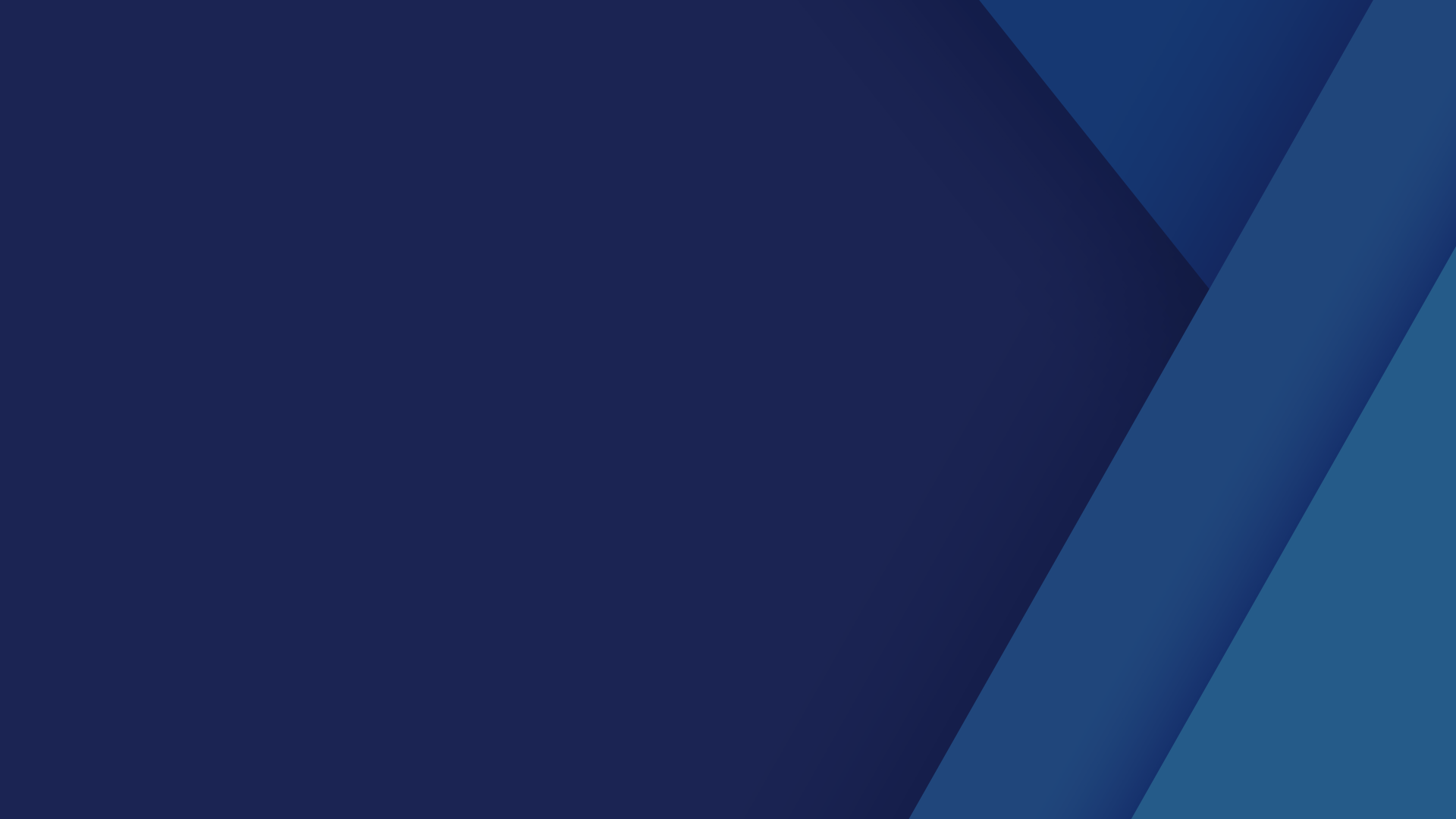 Recitation of 2022 All-Texas Academic Team
Alexis Bernal-AlvarezTrinity Valley Community College
Jamie HolmanTrinity Valley Community College
Chiyelu OyoluTrinity Valley Community College
April McCulloughTrinity Valley Community College
Lexy RheinTrinity Valley Community College
Jordan BoothTyler Junior College 
Preston LongTyler Junior College
Kristin HooverTyler Junior College
Shelby MorganTyler Junior College
Micah LearyTyler Junior College
Taylor TraceyTyler Junior College
Jessica PartidaVictoria College
Erika BattenWeatherford College
Katie FoxWeatherford College
Yung-Hsin HsiaoWeatherford College
Joel PrattWeatherford College
Baylee FreemanWestern Texas College
Baylee GreenWestern Texas College
Camryn JanskyWharton County Junior College
Brooke ThomasWharton County Junior College
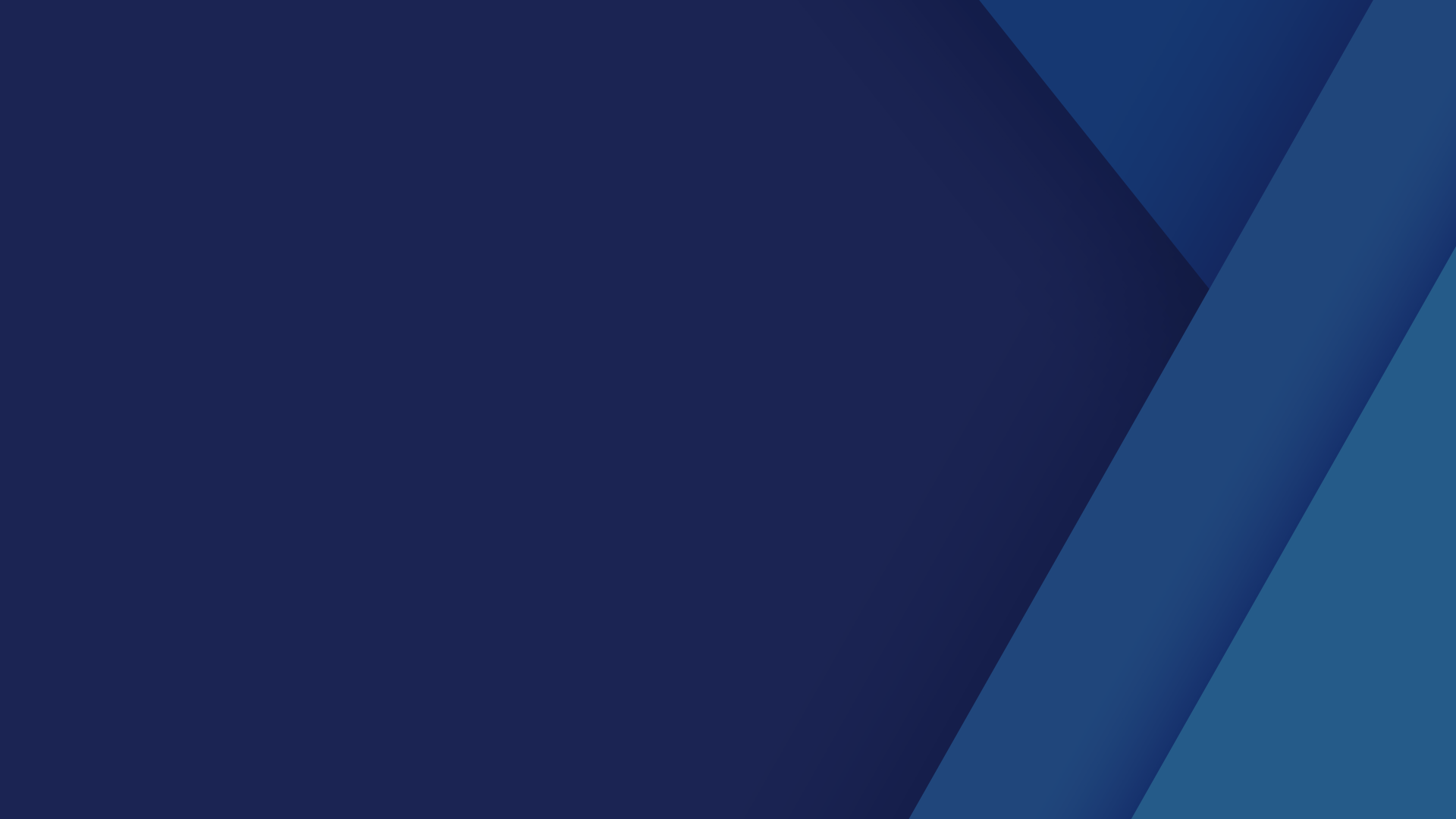 Special Recognition
All-USA Academic Team Scholar & Coca-Cola New Century Transfer Scholar
Kyle Tan
Galveston College

Coca-Cola New Century Workforce Scholar
Felice Reyes
San Jacinto College
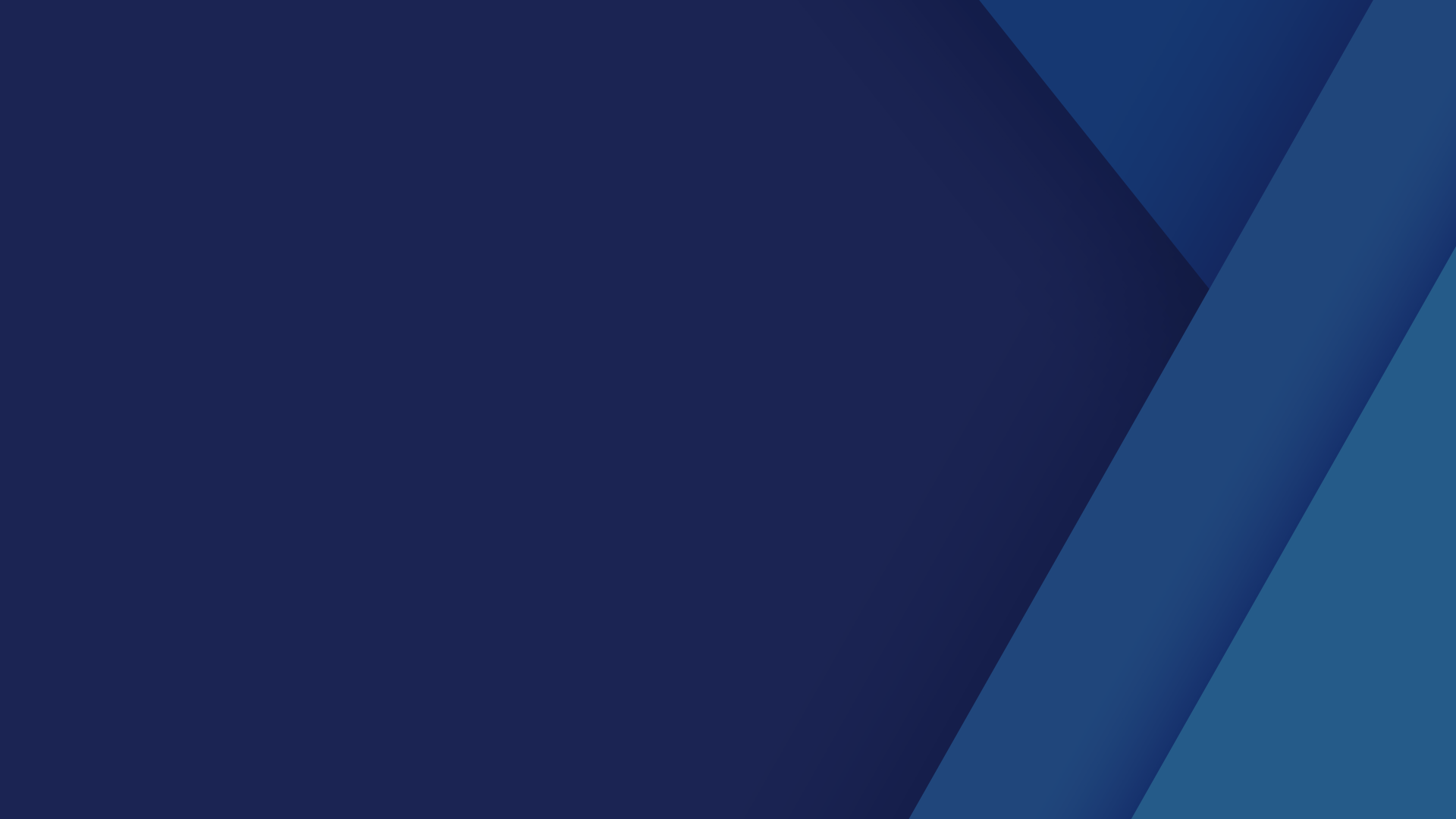 Coca-Cola All-Texas Academic Team
Bronze Scholars
Gold Scholars
Silver Scholars
Michael HamblinCollin College 
Dania SanchezLamar State College 
Taylor TraceyTyler Junior College
Jennifer EbertAustin Community College
Oliver KippAustin Community College
Sunday StewartLamar State College - Orange
Aaliyah AvellanedaNortheast Texas Community College 
David JenkinsOdessa College
Ashley WinslowSan Jacinto College
Megan StifflerTarrant County College
Micaela HutchesonTemple College
Micah LearyTyler Junior College
Zainab SiddiquiDallas College 
Isabella ReyesLamar State College 
Kristin HooverTyler Junior College
Closing Remarks
Jacob Fraire
President & CEO
Texas Association of Community Colleges
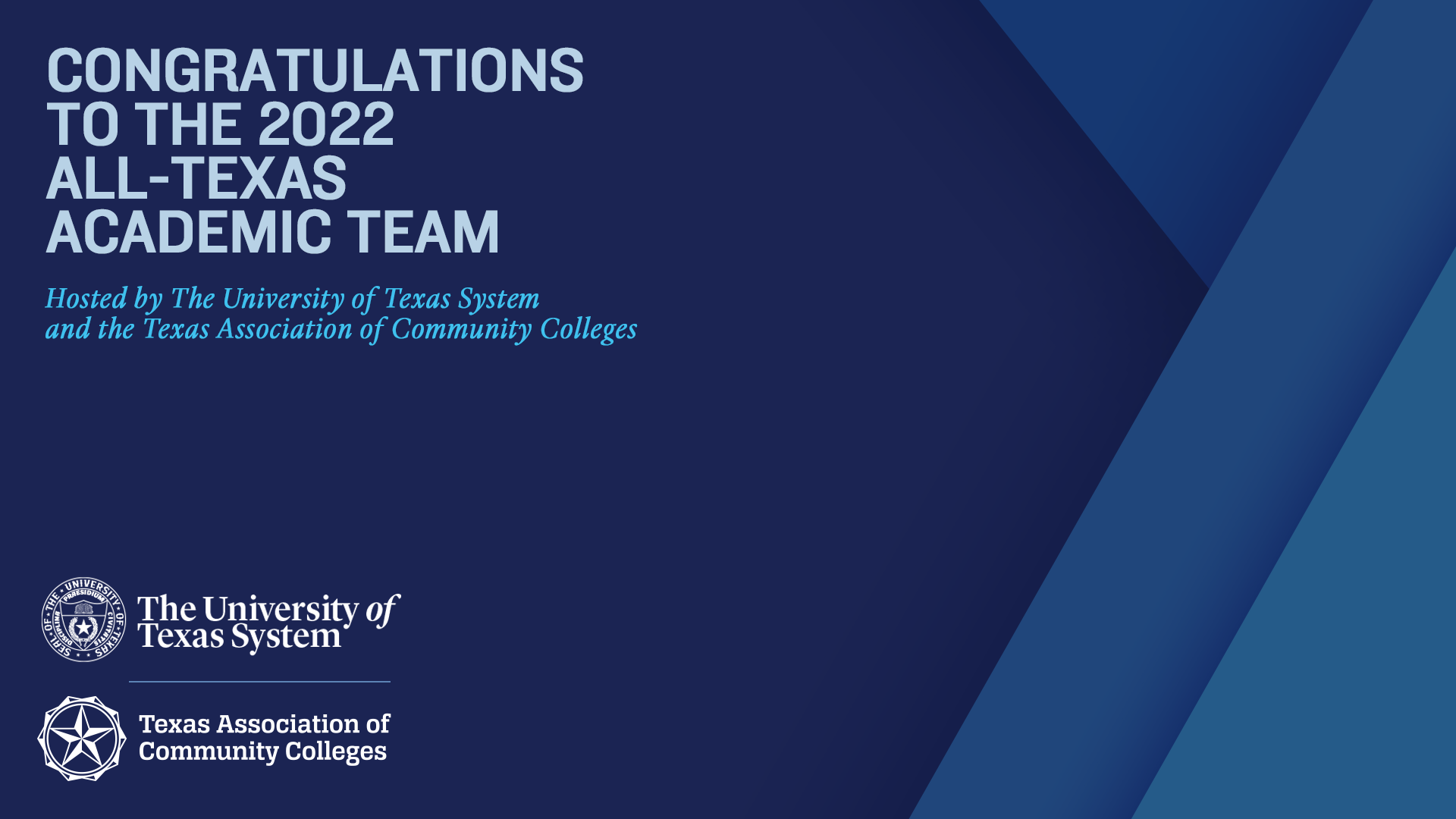